Is maith liom......
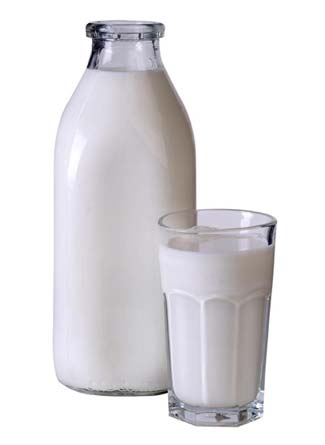 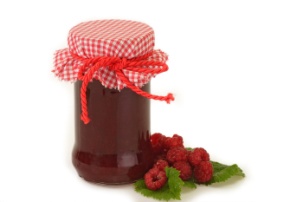 Is maith liom subh,
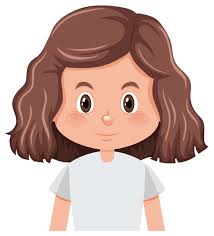 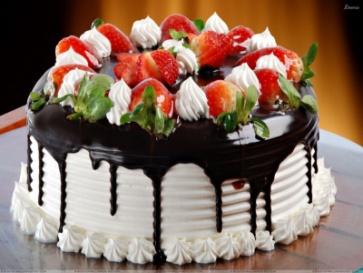 Is maith liom bainne,
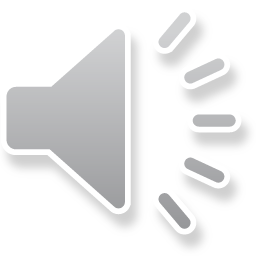 Is maith liom milseáin,
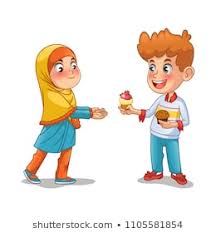 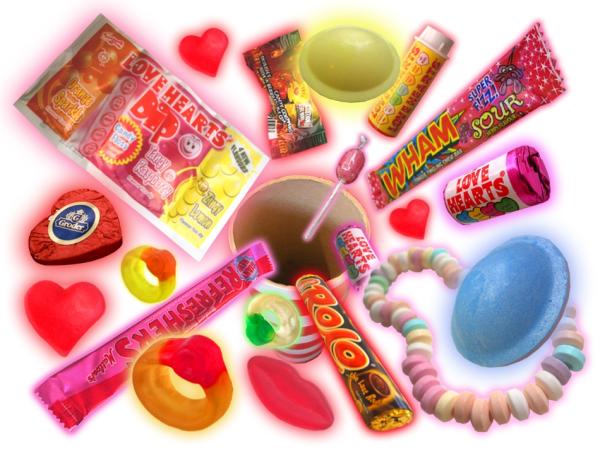 A roinnt le Gráinne.
Is maith liom......
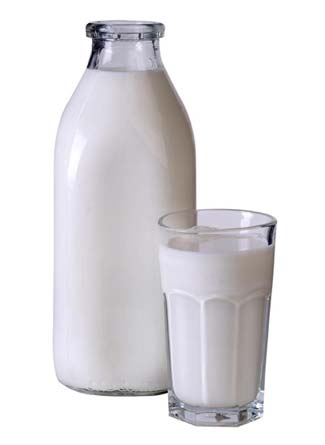 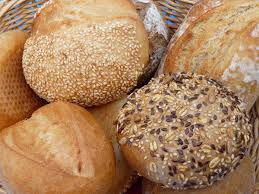 Is maith liom cáis,
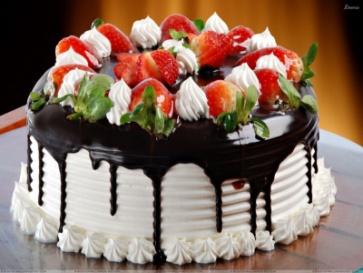 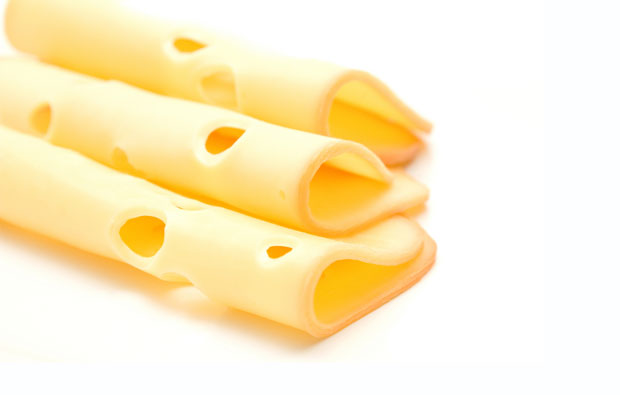 Is maith liom prátaí,
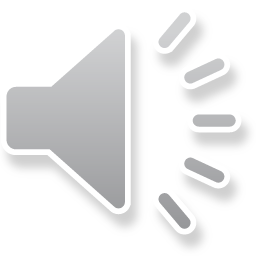 Is maith liom arán,
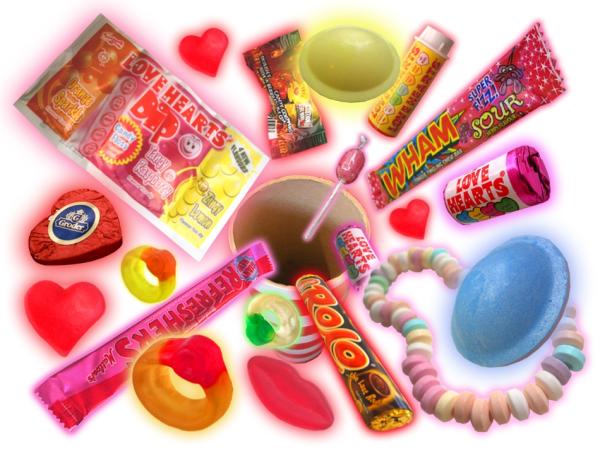 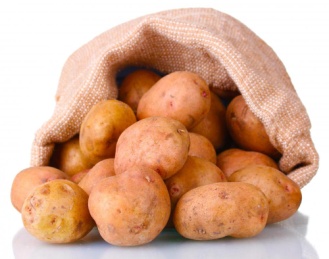 Agus is maith liom cáca.
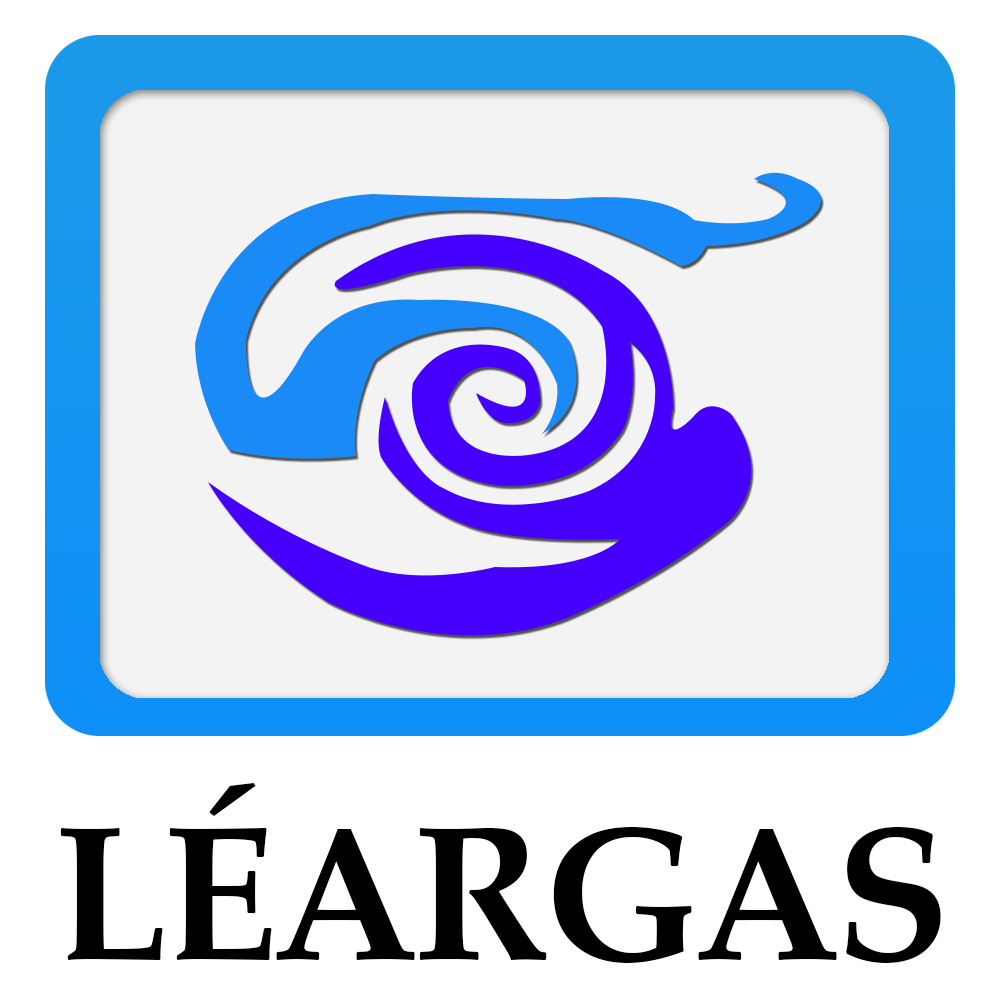 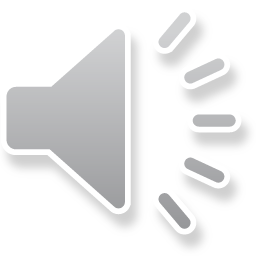 Ag obair is ag foghlaim
le chéile ón bhaile.
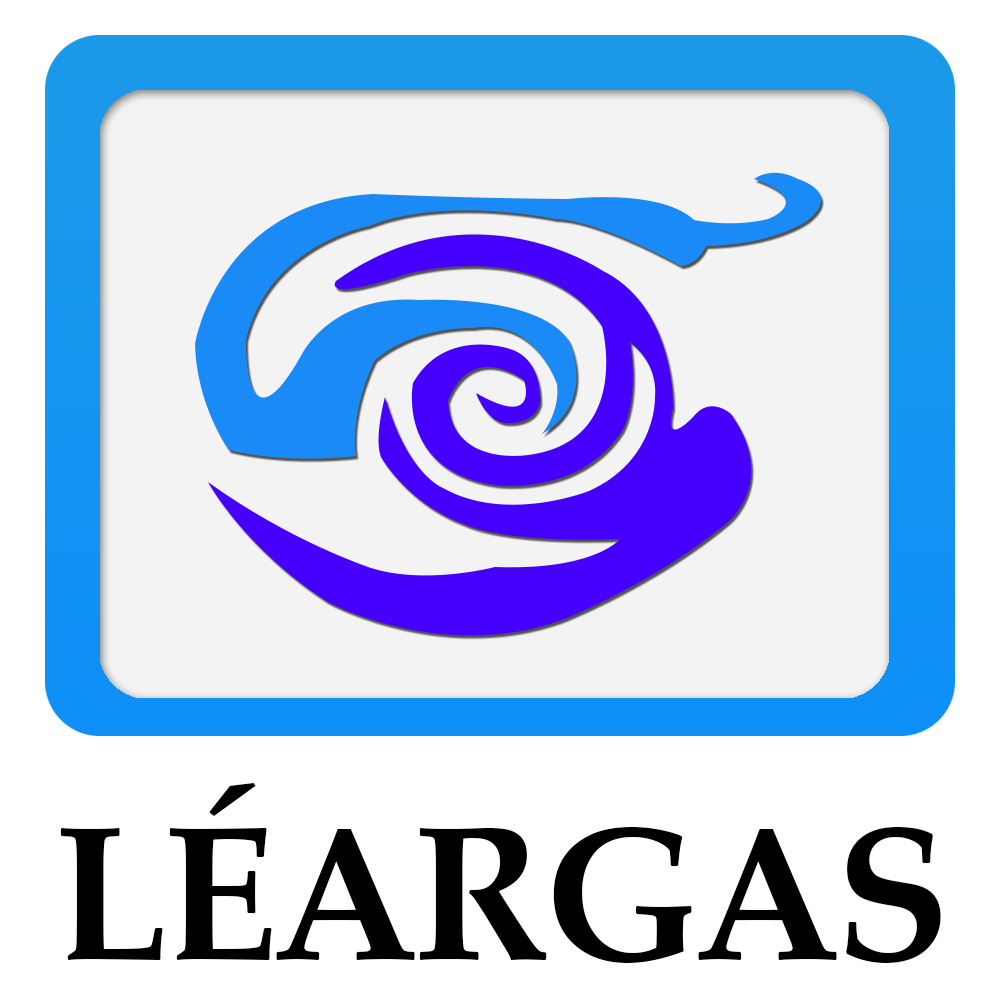 Working and learning 
from home.